Образовательная программа дошкольного образования
Государственного бюджетного 
дошкольного образовательного учреждения 
детский сад № 126 комбинированного вида 
Невского района Санкт-Петербурга
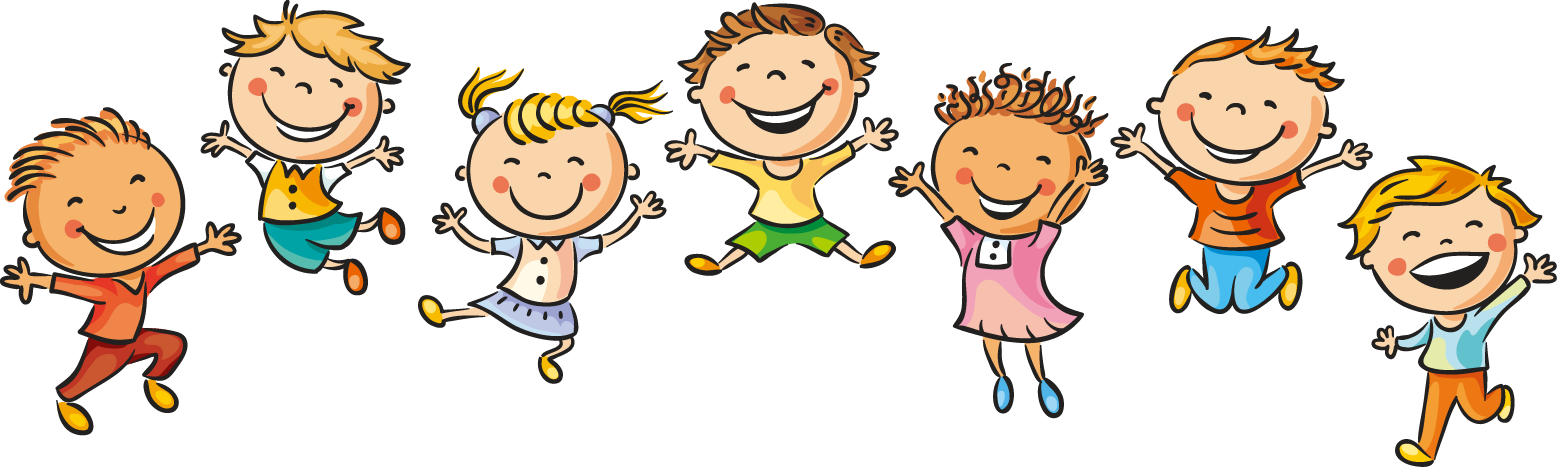 Санкт-Петербург
2024 г
Образовательная программа дошкольного образования (далее Программа) разрабатывалась педагогическим коллективом ГБДОУ детский сад №126 комбинированного вида Невского района Санкт-Петербурга (далее – ГБДОУ № 126) на основе и в соответствии с Федеральной образовательной программой дошкольного образования (приказ Министерства Просвещения Российской Федерации от 25 ноября 2022г. №1028 "Об Утверждении Федеральной образовательной программы дошкольного образования http://publication.pravo.gov.ru/Document/View/0001202212280044?ysclid=lgv0lppxki252099 868 );
Федеральным государственным образовательным стандартом дошкольного образования, (приказ Министерства образования и науки Российской Федерации от 17 октября 2013г. №1155, с изменением, внесенным приказом Министерства просвещения Российской Федерации от 21 января 2019г. №31), Порядком разработки и утверждения федеральных основных общеобразовательных программ, утверждённым приказом Министерства просвещения Российской Федерации от 30 сентября 2022 г. №874, письмом Министерства просвещения Российской Федерации от 07 марта 2023г. «Методические рекомендации по реализации Федеральной образовательной программы дошкольного образования».
Программа представляет собой учебно-методическую документацию, на основании которой педагогический коллектив ГБДОУ № 126 организует и реализует образовательную деятельность обучающихся в возрасте от 1,5 до 7 лет, работу по воспитанию, формированию и развитию личности дошкольников с учётом их индивидуальных способностей и возможностей. 
Реализация программы осуществляется на русском языке в группах общеразвивающей  направленности.
Программа разработана в соответствии с:
Федеральным законом от 29 декабря 2012г. №273-ФЗ «Об образовании в Российской Федерации»;
Федеральным законом от 31 июля 2020г. №304-ФЗ «О внесении изменений в Федеральный закон «Об образовании в Российской Федерации» по вопросам воспитания обучающихся»; 
Стратегией развития воспитания в Российской Федерации на период до 2025 года, утвержденная распоряжением Правительства Российской Федерации от 29 мая 2015 № 996-р;
Приказом Министерства образования и науки Российской Федерации от 17 октября 2013г. № 1155 «Об утверждении федерального государственного образовательного стандарта дошкольного образования»;
Приказ Министерства Просвещения Российской Федерации от 25 ноября 2022г. №1028 "Об Утверждении Федеральной образовательной программы дошкольного образования";
Приказом Министерства Просвещения Российской Федерации от 31 июля 2020г. №373 "Об Утверждении порядка организации и осуществления образовательной деятельности по основным образовательным программам - образовательным программа дошкольного образования»;
Письмом департамента государственной политики в сфере общего образования МО и науки Российской Федерации от 28 февраля 2014г. № 08-249 «Комментарии к ФГОС ДО»; 
Постановлением Главного государственного санитарного врача Российской Федерации от 28 сентября 2020г. №28 «Об утверждении санитарных правил СП 2.4.3648-20 «Санитарно-эпидемиологические требования к организациям воспитания и обучения, отдыха и оздоровления детей и молодежи»; 
Постановлением Главного государственного санитарного врача Российской Федерации от 28 января 2021г. №2 «Об утверждении санитарных правил и норм СанПиН 1.2.3685-21 «Гигиенические нормативы и требования к обеспечению безопасности и (или) безвредности для человека факторов среды обитания»; 
Письмом Министерства просвещения Российской Федерации от 07 марта 2023г. «Методические рекомендации по реализации Федеральной образовательной программы дошкольного образования»; 
Письмом Министерства просвещения Российской Федерации от 21 июня 2021г. №03-925 «Методические рекомендации по реализации образовательных программ дошкольного образования с применением электронного обучения, дистанционных образовательных технологий»; 
Законом Санкт-Петербурга от 17 июля 2013г. №461-83 №Об образовании в Санкт-Петербурге» 
Уставом ГБДОУ
Цель реализации Программы

Разностороннее развитие ребёнка в период дошкольного детства с учётом возрастных и индивидуальных особенностей на основе духовно-нравственных ценностей российского народа, исторических и национально-культурных традиций.
К традиционным российским духовно-нравственным ценностям относятся: 
жизнь, достоинство, права и свободы человека, патриотизм, гражданственность, служение Отечеству и ответственность за его судьбу;
высокие нравственные идеалы, крепкая семья, созидательный труд, приоритет духовного над материальным, гуманизм, милосердие, справедливость, коллективизм, взаимопомощь и взаимоуважение;
историческая память и преемственность поколений, единство народов России.
Задачи Программы
обеспечение единых для Российской Федерации содержания ДО и планируемых результатов освоения образовательной программы ДО;
приобщение детей (в соответствии с возрастными особенностями) к базовым ценностям российского народа - жизнь, достоинство, права и свободы человека, патриотизм, гражданственность, высокие нравственные идеалы, крепкая семья, созидательный труд, приоритет духовного над материальным, гуманизм, милосердие, справедливость, коллективизм, взаимопомощь и взаимоуважение, историческая память и преемственность поколений, единство народов России; создание условий для формирования ценностного отношения к окружающему миру, становления опыта действий и поступков на основе осмысления ценностей;
построение (структурирование) содержания образовательной деятельности на основе учёта возрастных и индивидуальных особенностей развития;
создание условий для равного доступа к образованию для всех детей дошкольного возраста с учётом разнообразия образовательных потребностей и индивидуальных возможностей;
охрана и укрепление физического и психического здоровья детей, в том числе их эмоционального благополучия;
обеспечение развития физических, личностных, нравственных качеств и основ патриотизма, интеллектуальных и художественно-творческих способностей ребёнка, его инициативности, самостоятельности и ответственности;
обеспечение психолого-педагогической поддержки семьи и повышение компетентности родителей (законных представителей) в вопросах воспитания, обучения и развития, охраны и укрепления здоровья детей, обеспечения их безопасности;
достижение детьми на этапе завершения ДО уровня развития, необходимого и достаточного для успешного освоения ими образовательных программ начального общего образования.
Все эти задачи реализуются в процессе разнообразных видов детской деятельности: игровой, коммуникативной, трудовой, познавательно-исследовательской, продуктивной, музыкально- художественной, чтении (восприятии) художественной литературы, двигательной.
Образовательный процесс условно подразделен на:
организованную образовательную деятельность, осуществляемую в процессе организации различных видов детской деятельности (далее – ОД);
Образовательную деятельность, осуществляемую в ходе режимных моментов;
Самостоятельную деятельность детей;
Взаимодействие с семьями детей по реализации образовательной программы дошкольного образования.
Структура образовательной программы
Раздел 1 – ЦЕЛЕВОЙ (цели, задачи, принципы и подходы, планируемые результаты освоения программы)
 
Раздел 2 – СОДЕРЖАТЕЛЬНЫЙ (Описание образовательной деятельности в соответствии с направлениями развития детей, представленными в пяти образовательных областях ФОП ДО. Рабочая программа воспитания, которая раскрывает задачи и направления воспитательной работы, предусматривает приобщение детей к российским традиционным духовным ценностям, включая культурные ценности своей этнической группы, правилам и нормам поведения в российском обществе. ) 

Раздел 3–ОРГАНИЗАЦИОННЫЙ (материально-техническое обеспечение программы, режим дня, оснащение РППС) 

Раздел 4 – ДОПОЛНИТЕЛЬНЫЙ (презентация основных сведений из программы для родителей) 

Каждый из трех основных разделов ООП ДО включает обязательную часть и часть, формируемую участниками образовательных отношений, которые дополняют друг друга и прописываются как целостный документ, представляющий образовательную деятельность дошкольной образовательной организации.
Содержание Программы 
Содержание Программы включает совокупность образовательных областей, которые обеспечивают социальную ситуацию развития личности ребенка: 
социально-коммуникативное развитие; 
познавательное развитие; 
речевое развитие; 
художественно-эстетическое развитие; 
физическое развитие. 
Программа направлена на создание условий развития дошкольников, открывающих возможности для позитивной социализации ребёнка, его всестороннего личностного развития, развития инициативы и творческих способностей на основе сотрудничества со взрослыми и сверстниками в соответствующих дошкольному возрасту видам деятельности
Соотношение частей Программы

Объем обязательной части Программы – не менее 60% от её общего объема. 
Части, формируемой участниками образовательных отношений, не более 40%.

Части, формируемой участниками образовательных отношений ориентирована на: 
специфику национальных, социокультурных и иных условий, в том числе региональных, в которых осуществляется образовательная деятельность; 
сложившиеся традиции ДОО; 
 парциальные образовательные программы и формы организации работы с детьми, которые в наибольшей степени соответствуют потребностям и интересам детей, а также возможностям педагогического коллектива и ДОО в целом
Реализация основополагающих функций 
дошкольного уровня образования

обучение и воспитание ребёнка дошкольного возраста как гражданина Российской Федерации, формирование основ его гражданской и культурной идентичности на соответствующем его возрасту содержании доступными средствами; 
создание единого ядра содержания дошкольного образования, ориентированного на приобщение детей к традиционным духовнонравственным и социокультурным ценностям российского народа, воспитание подрастающего поколения как знающего и уважающего историю и культуру своей семьи, большой и малой Родины;
создание единого образовательного пространства воспитания и обучения детей от 3 лет до 7(8) лет (поступления в общеобразовательную организацию), обеспечивающего ребёнку и его родителям (законным представителям) равные, качественные условия дошкольного образования
Взаимодействие педагогического коллектива 
с семьями обучающихся (воспитанников)
Важным условием успешной реализации Программы является взаимодействие с родителями (законными представителями) по вопросам образования ребенка, непосредственного вовлечения их в образовательную деятельность, в том числе посредством создания образовательных проектов совместно с семьей на основе выявления потребностей и поддержки образовательных инициатив семьи. 
• Ознакомление родителей с результатами работы ГБДОУ на родительских собраниях, на сайте ГБДОУ 
• Участие родителей (законных представителей) воспитанников в жизни ГБДОУ 
• Ознакомление родителей с содержанием работы ГБДОУ, направленной на всестороннее развитие личности ребёнка 
• Целенаправленная работа, пропагандирующая общественное дошкольное воспитание в его разных формах 
• Знакомство с конкретными приёмами и методами воспитания и развития ребёнка в разных видах детской деятельности (на семинарах-практикумах, консультациях, открытых занятиях) • Совместное проведение открытых мероприятий, праздников, досугов, развлечений, проведение семейных проектов (день матери, неделя толерантности) 
• Организация дистанционного взаимодействия участников образовательного процесс
Парциальные программы